Profiling, What-if Analysis, and Cost-based Optimization of MapReduce Programs
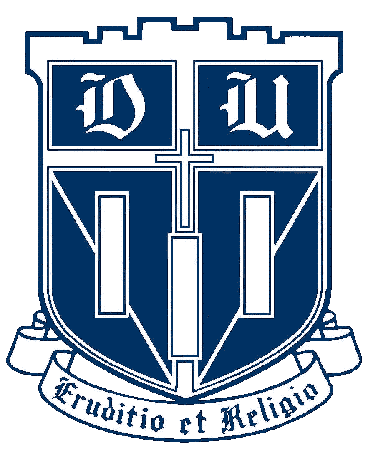 Herodotos Herodotou
Shivnath Babu
Duke University
Analysis in the Big Data Era
Popular option
Hadoop software stack
Elastic 
MapReduce
Java / C++ /
 R / Python
Hive
Jaql
Pig
Oozie
Hadoop
MapReduce Execution Engine
HBase
Distributed File System
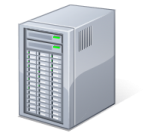 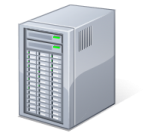 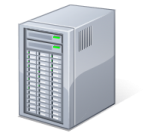 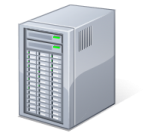 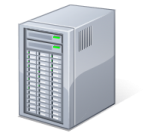 8/31/2011
Duke University
2
[Speaker Notes: Analytics in Hadoop involves loading data as files and 
running parallel MR computations to interpret and process the data.
Several systems have been built on top of Hadoop to satisfy user needs and preferences.]
Analysis in the Big Data Era
Popular option
Hadoop software stack

Who are the users?
Data analysts, statisticians, computational scientists…
Researchers, developers, testers…
You!

Who performs setup and tuning?
The users!
Usually lack expertise to tune the system
8/31/2011
Duke University
3
[Speaker Notes: Users: computational analysts, system researchers, and business analysts]
Problem Overview
Goal
Enable Hadoop users and applications to get good performance automatically
Part of the Starfish system 
This talk: tuning individual MapReduce jobs

Challenges
Heavy use of programming languages for MapReduce programs and UDFs (e.g., Java/Python)
Data loaded/accessed as opaque files
Large space of tuning choices
8/31/2011
Duke University
4
MapReduce Job Execution
job j = < program p, data d, resources r, configuration c >
map
map
map
map
reduce
reduce
out 0
out 1
split 0
split 2
split 1
split 3
Two Map Waves
One Reduce Wave
8/31/2011
Duke University
5
[Speaker Notes: Parameters: number of map and reduce tasks, memory buffers, or use of compression
Job: cpu vs io computation, how selective the map is
Data: num unique values, key-value distributions
Cluster: num task slots, available task memory]
Optimizing MapReduce Job Execution
job j = < program p, data d, resources r, configuration c >
Space of configuration choices:
Number of map tasks
Number of reduce tasks
Partitioning of map outputs to reduce tasks
Memory allocation to task-level buffers
Multiphase external sorting in the tasks
Whether output data from tasks should be compressed
Whether combine function should be used
8/31/2011
Duke University
6
Optimizing MapReduce Job Execution
Rules-of-thumb settings
2-dim projection of 13-dim surface
Use defaults or set manually (rules-of-thumb)
Rules-of-thumb may not suffice
8/31/2011
Duke University
7
Applying Cost-based Optimization
Goal:


Just-in-Time Optimizer
Searches through the space S of parameter settings

What-if Engine
Estimates perf using properties of p, d, r, and c

Challenge: How to capture the properties of an arbitrary MapReduce program p?
8/31/2011
Duke University
8
[Speaker Notes: Responsibility is given a job to execute on a particular data set on a particular cluster, to search through the high-dimensional space of parameter settings, in order to find the one with the best estimated performance.
Dynamic instrumentation: collect run-time monitoring information to build a job profile: a concise representation of the job execution.
Use existing methods (e.g., simulated annealing, stochastic gradient descent)]
Job Profile
Concise representation of program execution as a job
Records information at the level of “task phases”
Generated by Profiler through measurement or by the What-if Engine through estimation
Serialize,
Partition
map
Memory Buffer
Sort,
[Combine],
[Compress]
split
Merge
DFS
Read
Map
Collect
Spill
Merge
8/31/2011
Duke University
9
Job Profile Fields
8/31/2011
Duke University
10
Generating Profiles by Measurement
Goals
Have zero overhead when profiling is turned off
Require no modifications to Hadoop
Support unmodified MapReduce programs written in Java or Hadoop Streaming/Pipes (Python/Ruby/C++)

Dynamic instrumentation
Monitors task phases of MapReduce job execution
Event-condition-action rules are specified, leading to run-time instrumentation of Hadoop internals
We currently use BTrace (Hadoop internals are in Java)
8/31/2011
Duke University
11
Generating Profiles by Measurement
map
map
reduce
out 0
split 0
split 1
enable
profiling
enable
profiling
raw data
raw data
map profile
reduce profile
enable
profiling
raw data
job profile
Use of Sampling
Profiling
Task execution
8/31/2011
Duke University
12
What-if Engine
Job
Profile
<p, d1, r1, c1>
Input Data
Properties 
<d2>
Cluster
Resources
<r2>
Configuration
Settings
<c2>
What-if Engine
Job Oracle
Virtual Job Profile  for <p, d2, r2, c2>
Task Scheduler Simulator
Properties of Hypothetical job
8/31/2011
Duke University
13
Virtual Profile Estimation
Given profile for job  j = <p, d1, r1, c1> 
estimate profile for job  j' = <p, d2, r2, c2>
Profile for j
(Virtual) Profile for j'
Input
Data d2
Confi-guration c2
Dataflow
Statistics
Cardinality
Models
Dataflow
Statistics
Resources
r2
Cost
Statistics
White-box Models
Cost
Statistics
Dataflow
Relative
Black-box
Models
Dataflow
White-box Models
Costs
Costs
8/31/2011
Duke University
14
White-box Models
Detailed set of equations for Hadoop
Example:
Calculate dataflow in each task phase in a map task
Input data properties
Dataflow statistics
Configuration parameters
map
Serialize,
Partition
Memory Buffer
Sort,
[Combine],
[Compress]
split
Merge
DFS
Read
Map
Collect
Spill
Merge
8/31/2011
Duke University
15
Just-in-Time Optimizer
Job
Profile
<p, d1, r1, c1>
Input Data
Properties 
<d2>
Cluster
Resources
<r2>
Just-in-Time Optimizer
(Sub) Space Enumeration
Recursive Random Search
What-if Calls
Best Configuration 
Settings <copt> for <p, d2, r2>
8/31/2011
Duke University
16
Recursive Random Search
Space Point
(configuration
settings)
Use What-if Engine to cost
Parameter Space
8/31/2011
Duke University
17
Experimental Methodology
15-30 Amazon EC2 nodes, various instance types
Cluster-level configurations based on rules of thumb
Data sizes: 10-180 GB
Rule-based Optimizer Vs. Cost-based Optimizer
8/31/2011
Duke University
18
Job Optimizer Evaluation
Hadoop cluster: 30 nodes, m1.xlarge
Data sizes: 60-180 GB
8/31/2011
Duke University
19
Job Optimizer Evaluation
Hadoop cluster: 30 nodes, m1.xlarge
Data sizes: 60-180 GB
8/31/2011
Duke University
20
Estimates from the What-if Engine
Hadoop cluster: 16 nodes, c1.medium
MapReduce Program: Word Co-occurrence
Data set: 10 GB Wikipedia
True surface
Estimated surface
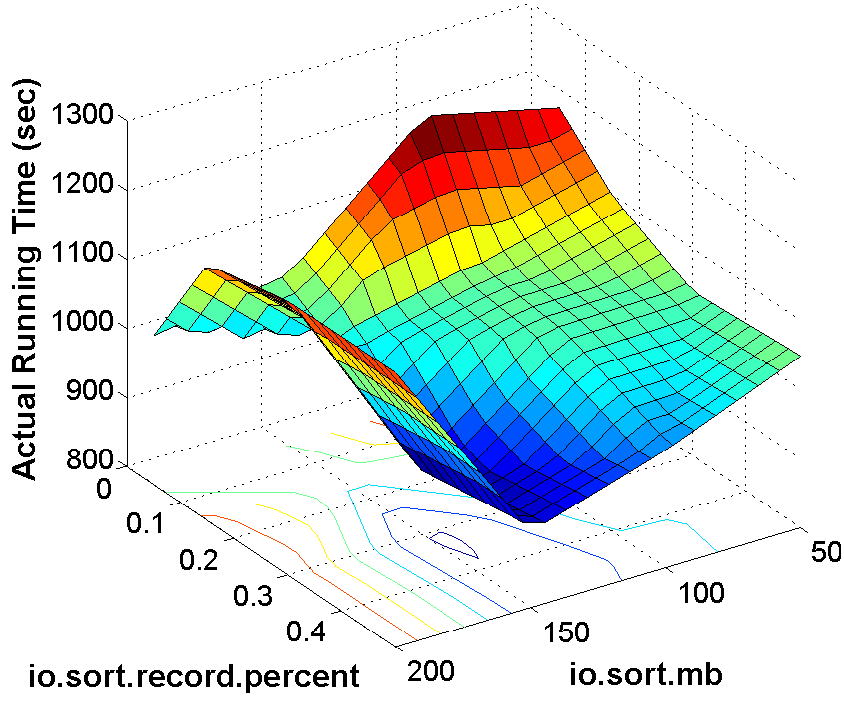 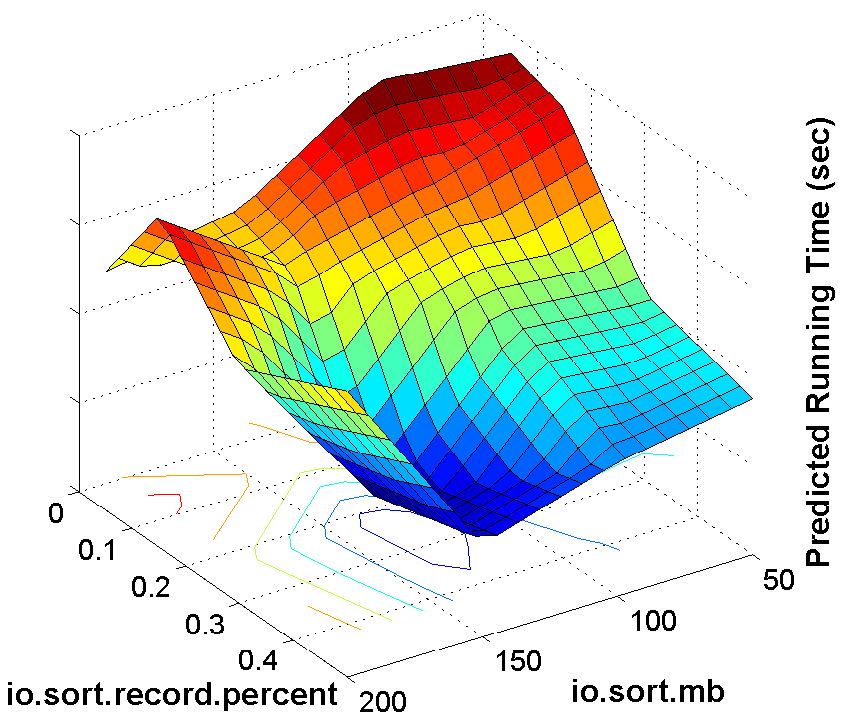 8/31/2011
Duke University
21
Estimates from the What-if Engine
Profiling on Test cluster, prediction on Production cluster
Test cluster: 10 nodes, m1.large, 60 GB
Production cluster: 30 nodes, m1.xlarge, 180 GB
8/31/2011
Duke University
22
Profiling Overhead Vs. Benefit
Hadoop cluster: 16 nodes, c1.medium
MapReduce Program: Word Co-occurrence
Data set: 10 GB Wikipedia
8/31/2011
Duke University
23
Conclusion
What have we achieved?
Perform in-depth job analysis with profiles
Predict the behavior of hypothetical job executions
Optimize arbitrary MapReduce programs

What’s next?
Optimize job workflows/workloads
Address the cluster sizing (provisioning) problem
Perform data layout tuning
8/31/2011
Duke University
24
Starfish: Self-tuning Analytics System
Software Release:
    Starfish v0.2.0

Demo Session C:
    Thursday, 10:30-12:00
    Grand Crescent
www.cs.duke.edu/starfish
8/31/2011
Duke University
25
Hadoop Configuration Parameters
8/31/2011
Duke University
26
Amazon EC2 Node Types
8/31/2011
Duke University
27
Input Data & Cluster Properties
Input Data Properties
Data size
Block size
Compression

Cluster Properties
Number of nodes
Number of map slots per node
Number of reduce slots per node
Maximum memory per task slot
8/31/2011
Duke University
28